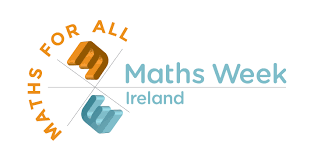 PUPIL PUZZLE DAY 5
Travelling Toes
A school bus travels from Newcastle to Kilkeel. There are four children in the bus. 
Each child has four backpacks with him. 
There are four dogs sitting in each backpack. Every dog has four puppies with her. 
All these dogs have four legs, with four toes at each leg.
What is the total number of toes in the bus?
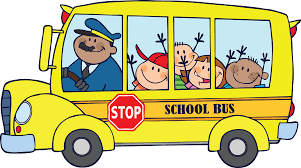